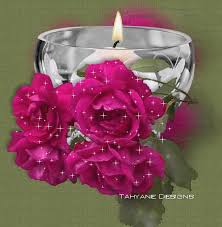 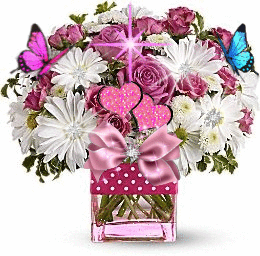 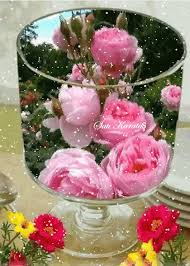 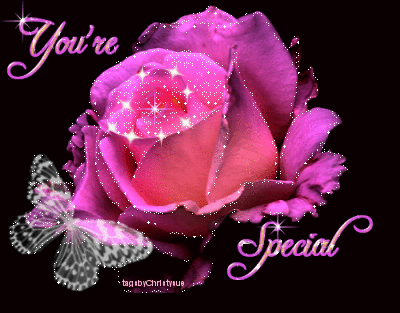 স্বাগতম
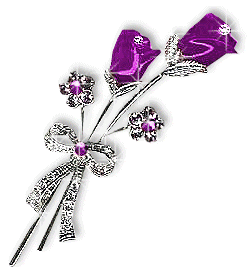 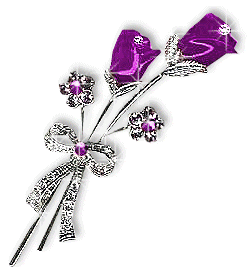 শিক্ষক পরিচিতি
মুহাম্মদ শহিদুজ্জামান
সহকারি শিক্ষক
বহরপুর সরকারি প্রাথমিক বিদ্যালয়
বালিয়াকান্দি,রাজবাড়ী
বিষয় পরিচিতি
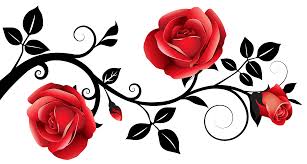 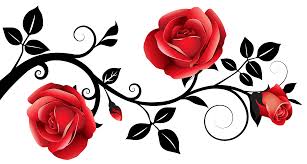 শ্রেণি-পঞ্চম 
বিষয়ঃ প্রাথমিক বিজ্ঞান
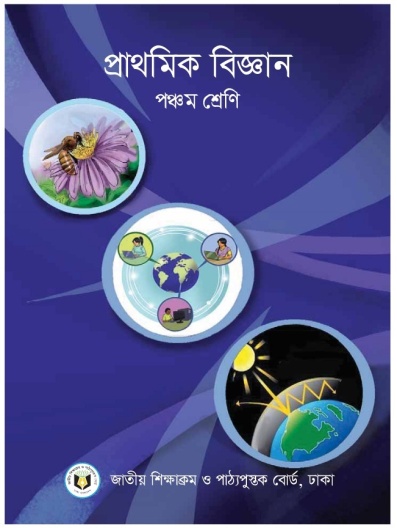 আজকের পাঠে সবাইকে শুভেচ্ছা
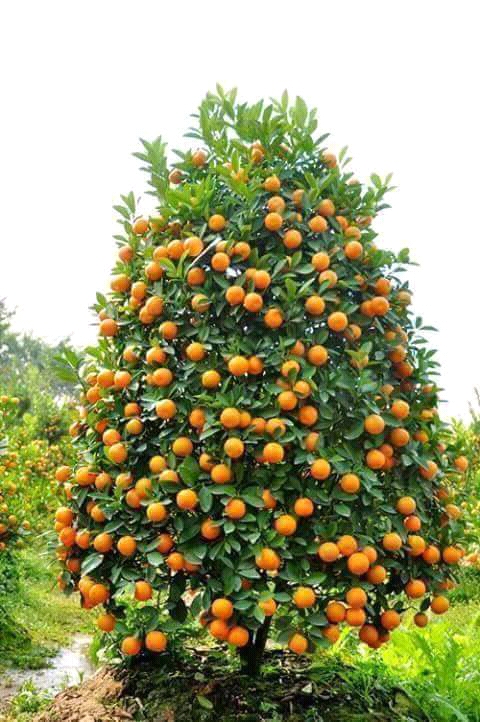 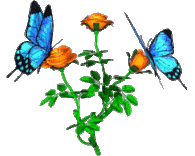 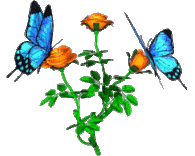 বৃক্ষরোপণ হচ্ছে পরিবেশ সংরক্ষণের একটি উপায়।
ছবিতে কী দেখা যাচ্ছে?
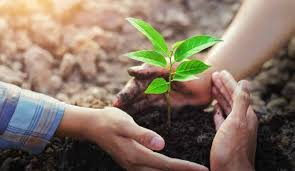 বৃক্ষরোপণ করছে।
আজকের পাঠ
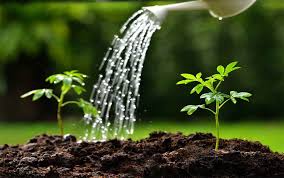 পরিবেশ সংরক্ষণ
শিখনফল
এই পাঠ শেষে শিক্ষার্থীরা...
১.৩.1 পরিবেশ সংরক্ষণ বলতে কী বুঝায় তা বলতে পারবে।
১.৩.২ মানুষ ও অন্যান্য জীবের বেঁচে থাকার জন্য পরিবেশ সংরক্ষণের প্রয়োজনীয়তা ব্যাখ্যা করতে পারবে।
১.৩.৩ অন্যকে পরিবেশ সংরক্ষণে উদ্বুদ্ধ করবে ও নিজে সক্রিয় অংশগ্রহণ করবে।
?
আমরা কীভাবে পরিবেশ সংরক্ষণ করতে পারি
আমরা কীভাবে পরিবেশ সংরক্ষণ করতে পারি?
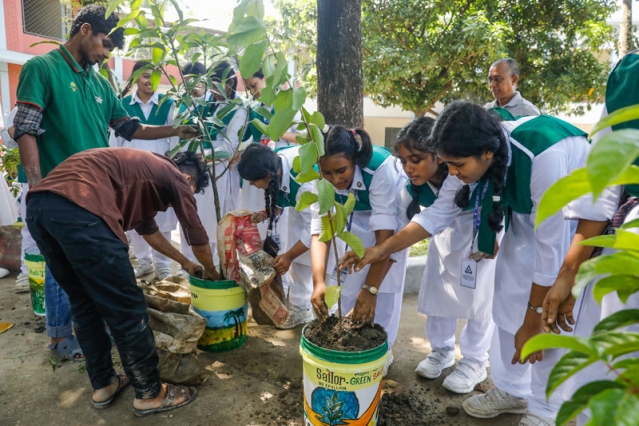 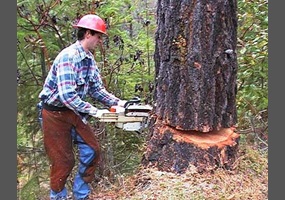 গাছ লাগিয়ে ও গাছ না কেটে।
আমরা কীভাবে পরিবেশ সংরক্ষণ করতে পারি?
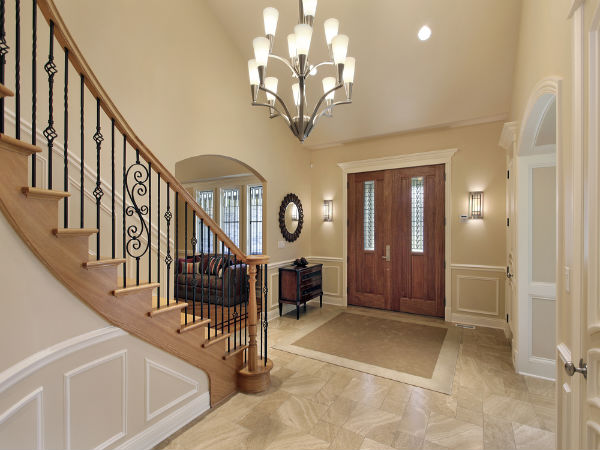 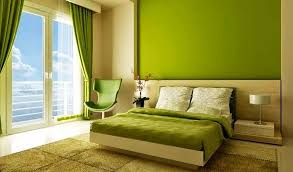 কাজ শেষে  বাতি নিভিয়ে রেখে।
আমরা কীভাবে পরিবেশ সংরক্ষণ করতে পারি?
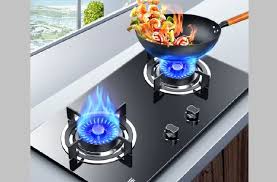 রান্না শেষে চুলা নিভিয়ে রেখে।
আমরা কীভাবে পরিবেশ সংরক্ষণ করতে পারি?
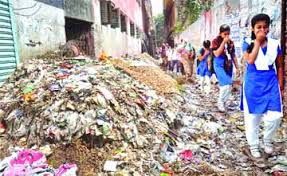 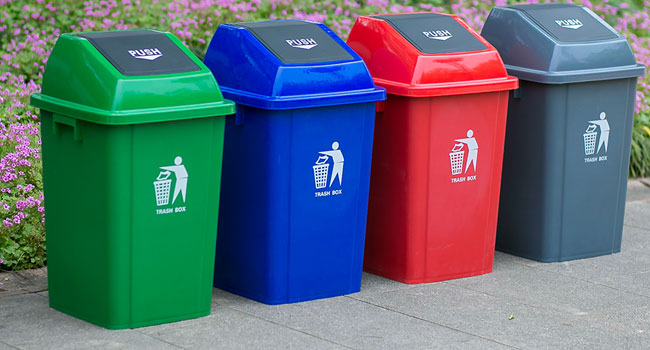 যেখানে সেখানে ময়লা না ফেলে নির্দিষ্ট স্থানে ফেলে।
ছবিতে কী দেখা যাচ্ছে
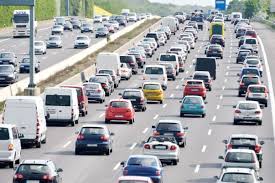 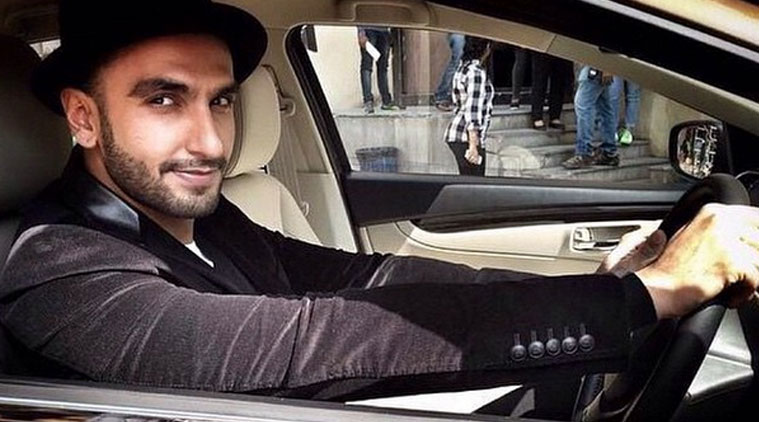 আমরা কীভাবে পরিবেশ সংরক্ষণ করতে পারি?
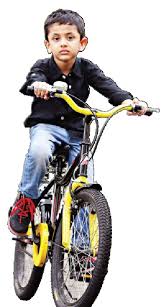 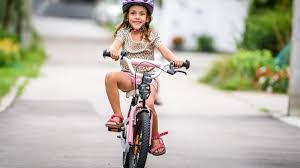 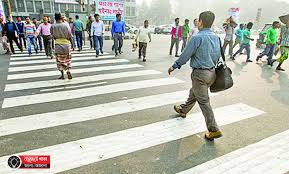 গাড়ি চড়ার পরিবর্তে সাইকেল বা পায়ে হেঁটে।
আমরা কীভাবে পরিবেশ সংরক্ষণ করতে পারি?
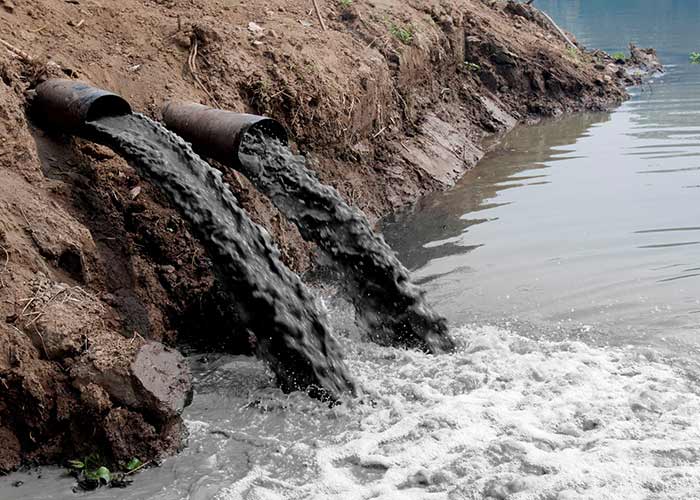 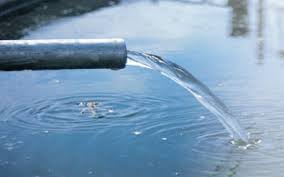 কল-কারখানার দূষিত পানি পরিশোধন করে।
আমরা কীভাবে পরিবেশ সংরক্ষণ করতে পারি?
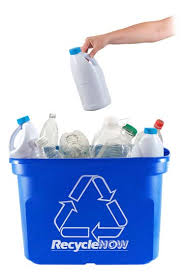 কোন সম্পদকে পুনরায় ব্যবহার করার উপযোগী করে প্রস্তুত করাকে রিসাইকেল বলে।
রিসাইকেল
আমরা কীভাবে পরিবেশ সংরক্ষণ করতে পারি?
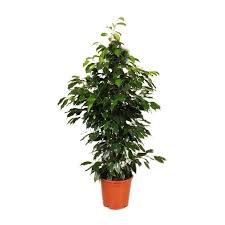 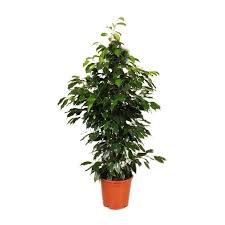 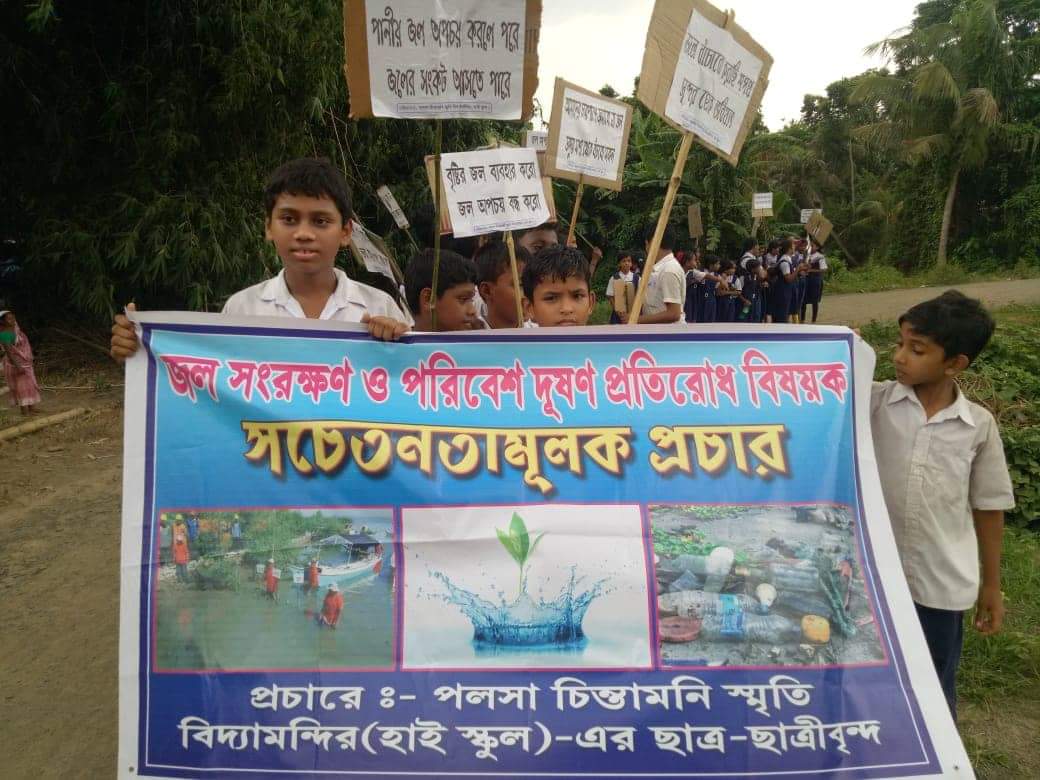 জনসচেতনতা বৃদ্ধি করে।
পাঠ্য বইয়ের সাথে সমন্বয় সাধন
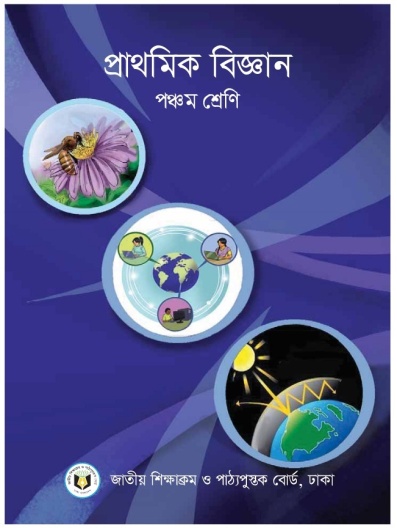 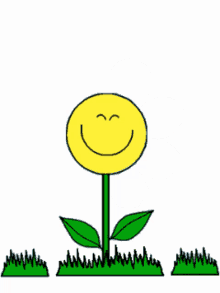 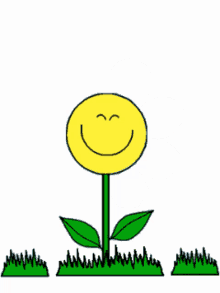 তোমাদের  বিজ্ঞান বইয়ের ১৩ নং পৃষ্ঠা খোল
নিচের ছকের মতো একটি ছক তৈরি করো।
পরিবেশ সংরক্ষণে আমরা কী কী করতে পারি?
বিদ্যুৎ বা জ্বীবাশ্ম জ্বালানির ব্যবহার কমাতে হবে।
কাজ শেষে বাতি নিভিয়ে রেখে।
গড়িতে চড়ার পরিবর্তে পায়ে হেঁটে বা সাইকেল ব্যাবহার করতে হবে।
শূণ্যস্থান পূরণ কর
বিদ্যুতের ব্যবহার            আমরা পরিবেশ সংরক্ষণ করতে পারি।
কমিয়ে
গাছ            পরিবেশ সংরক্ষণ করতে পারি।
লাগিয়ে
পরিবেশ সংরক্ষণের অন্যতম প্রধান উপায় হচ্ছে
জনসচেতনতা বৃদ্ধি করা ।
সংক্ষিপ্ত প্রশ্নোত্তর
পরিবেশ সংরক্ষণ বলতে কী বুঝ ?
প্রাকৃতিক পরিবেশের সুরক্ষা এবং যথাযথ ব্যবহারই হচ্ছে পরিবেশ সংরক্ষণ ।
সংক্ষিপ্ত প্রশ্নোত্তর
রিসাইকেল কী ?
কোন সম্পদকে পুনরায় ব্যবহার করার উপযোগী করে প্রস্তুত করাকে রিসাইকেল বলে।
পরিবেশ সংরক্ষণের ৩ টি উপায় লেখ?
ময়লা আবর্জনা নির্দিষ্ট স্থানে ফেলে এবং গাছ লাগিয়ে ।
প্রাকৃতিক সম্পদের ব্যবহার কমিয়ে ।
জনসচেতনতা বৃদ্ধি করে।
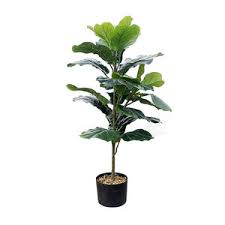 বাড়ির কাজ
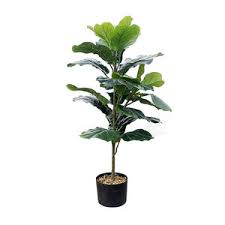 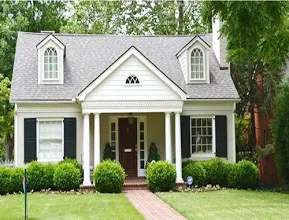 তোমার এলাকার পরিবেশ সংরক্ষণে তোমার ৫ টি পদক্ষেপ লেখ।
ধ
সবাই ভালো  থেকো
ন্য
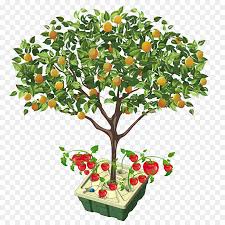 বা
দ
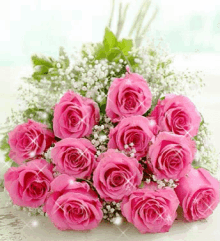